ФИНЛЯНДИЯ
Финляндия-северная европейская страна
Граничит  с Россией,  со Швецией и  Норвегией. 
На юге и западе берега страны омывают воды Балтийского моря и его заливов — Финского и Ботнического.
Четверть страны расположена за полярным кругом.
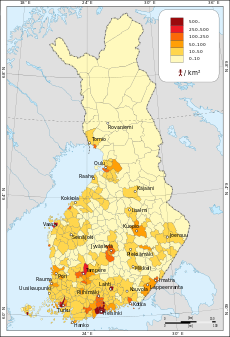 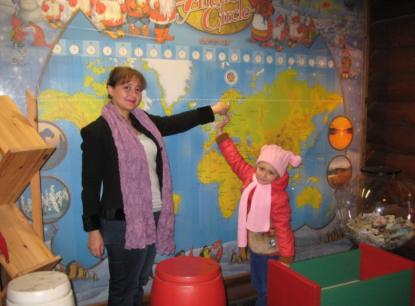 Герб страны
Флаг  страны
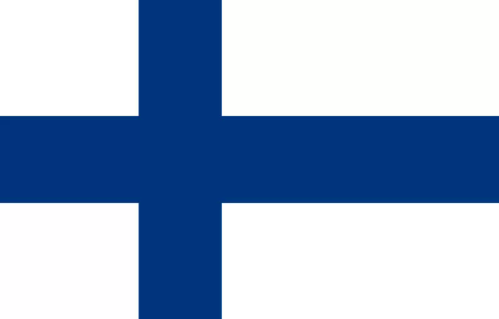 Столица- Хельсинки
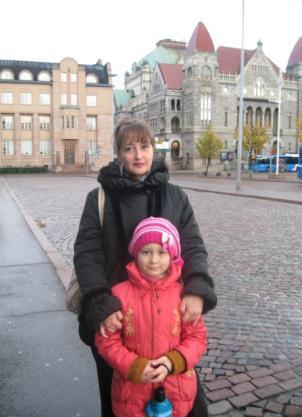 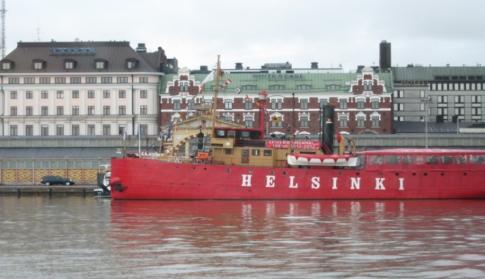 Население Финляндии  составляет 5 475 450 человек
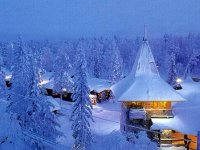 Климат
Климат умеренный, а на севере субарктический.
 Средняя температура лета +20 °C, зимы - 17 °C.
Количество жарких дней лета- 8.
                              Весна очень короткая и               быстро переходит в лето,
 а осень быстро переходит в зиму
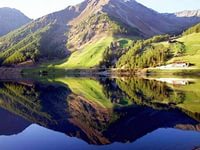 Одна из самых заметных достопримечательностей Финляндии - Северное Сияние
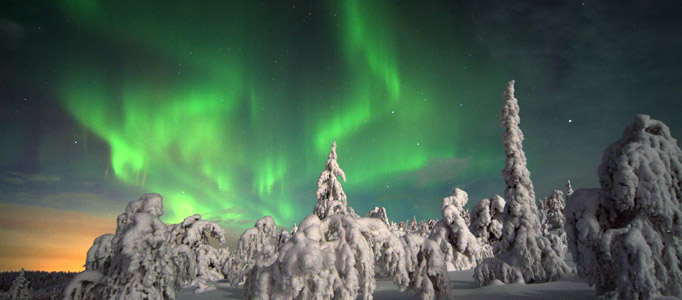 Достопримечательности
Самая знаменитая достопримечательности в Финляндии-  памятник Яну Сибелиусу.
Это великий музыкант, которого очень уважают в Финляндии. 
Он является автором 
гимна этой страны. 
Памятник   напоминает 
огромный орган, или
 всполохи северного сияния.
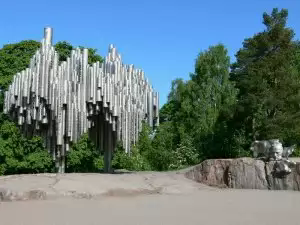 Крепость Свеаборг
Расположена на 7 островах.
 С 1991 года внесена в список всемирного наследия ЮНЕСКО.
Здесь находятся    бастионы с орудиями, музеи,
 военная академия,
 жилые дома и школа .
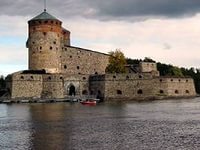 Церковь в скале
в Хельсинки в нескольких местах на поверхность выходят скальные породы. Одно такое образование было как раз на месте строительства церкви. Архитекторы предложили взорвать скалу, накрыть ее куполом — и церковь готова.
В церкви часто проходят концерты классической и органной музыки.
Экология
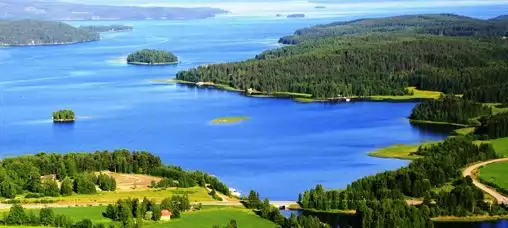 По состоянию экологии страна занимает
 3 место в мире.

Финляндия – «край тысячи озер». Благодаря усилиям финнов по охране окружающей среды озера, реки и  прибрежные воды остаются исключительно чистыми.
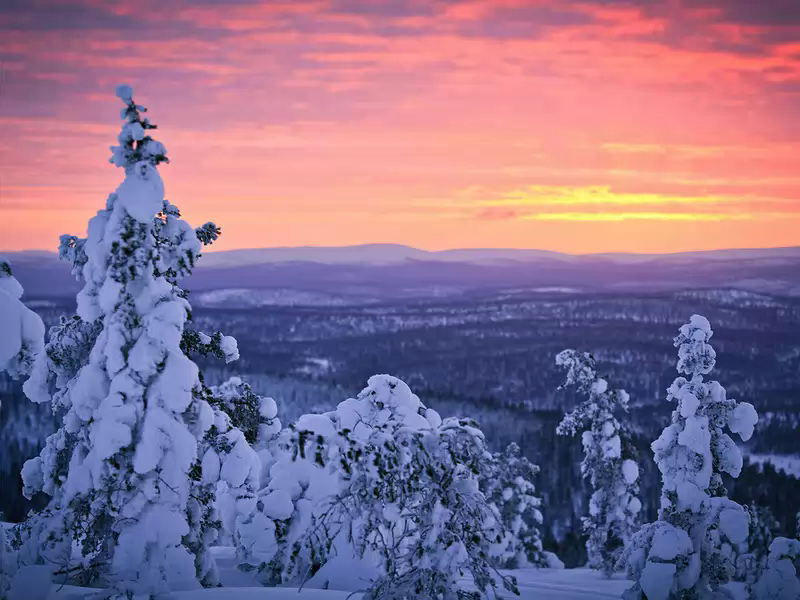 71% территории Финляндии занимают лесные угодья.
 Это один из самых высоких показателей в мире. Общая площадь национальных парков составляет  8 тыс. кв.км.